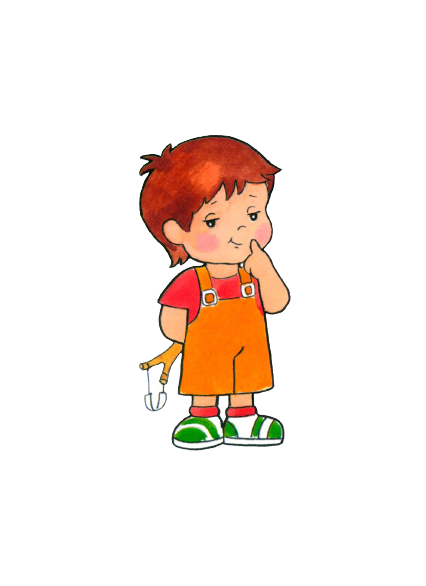 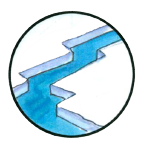 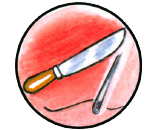 ДИДАКТИЧЕСКАЯ ИГРА
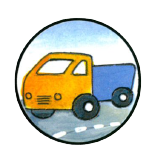 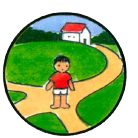 «ЧТОБЫ НЕ БЫЛО БЕДЫ…»
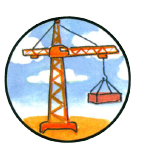 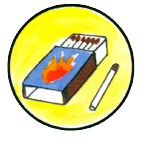 Подготовил воспитатель: Плеханова А.А.
Цель: знакомство детей с правилами поведения и безопасности.

Задачи:
- закрепить представления об опасных ситуациях в быту и на улице, о правильных действиях в конкретных ситуациях;
 тренировать в запоминании предметов, опасных для жизни и здоровья;
-  развивать  внимание и речь.
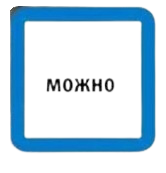 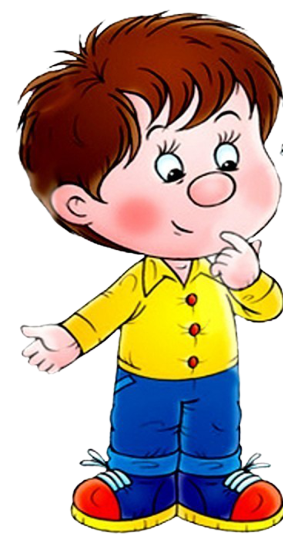 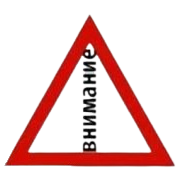 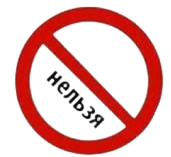 Описание игры
Педагог предлагает выбрать ребенку карточку, назвать изображенную на ней опасную ситуацию и объяснить, чем она может быть опасна. Затем педагог переворачивает карточку и показывает, что может случиться опасного в дальнейшем, если поступать так как изображено на картинке. Обратить внимание детей на то, что из каждой ситуации могут быть два выхода: один – грозящий здоровью, другой – ничем не угрожающий.
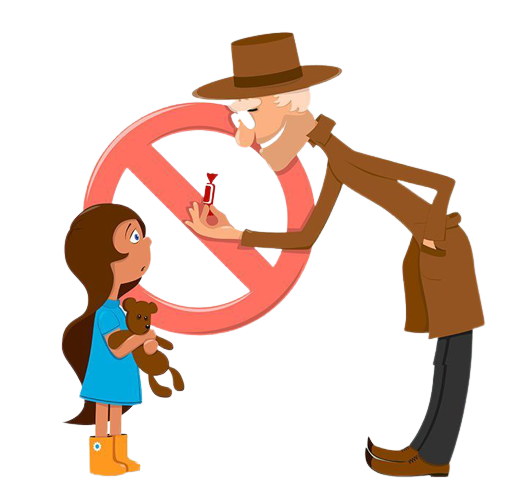 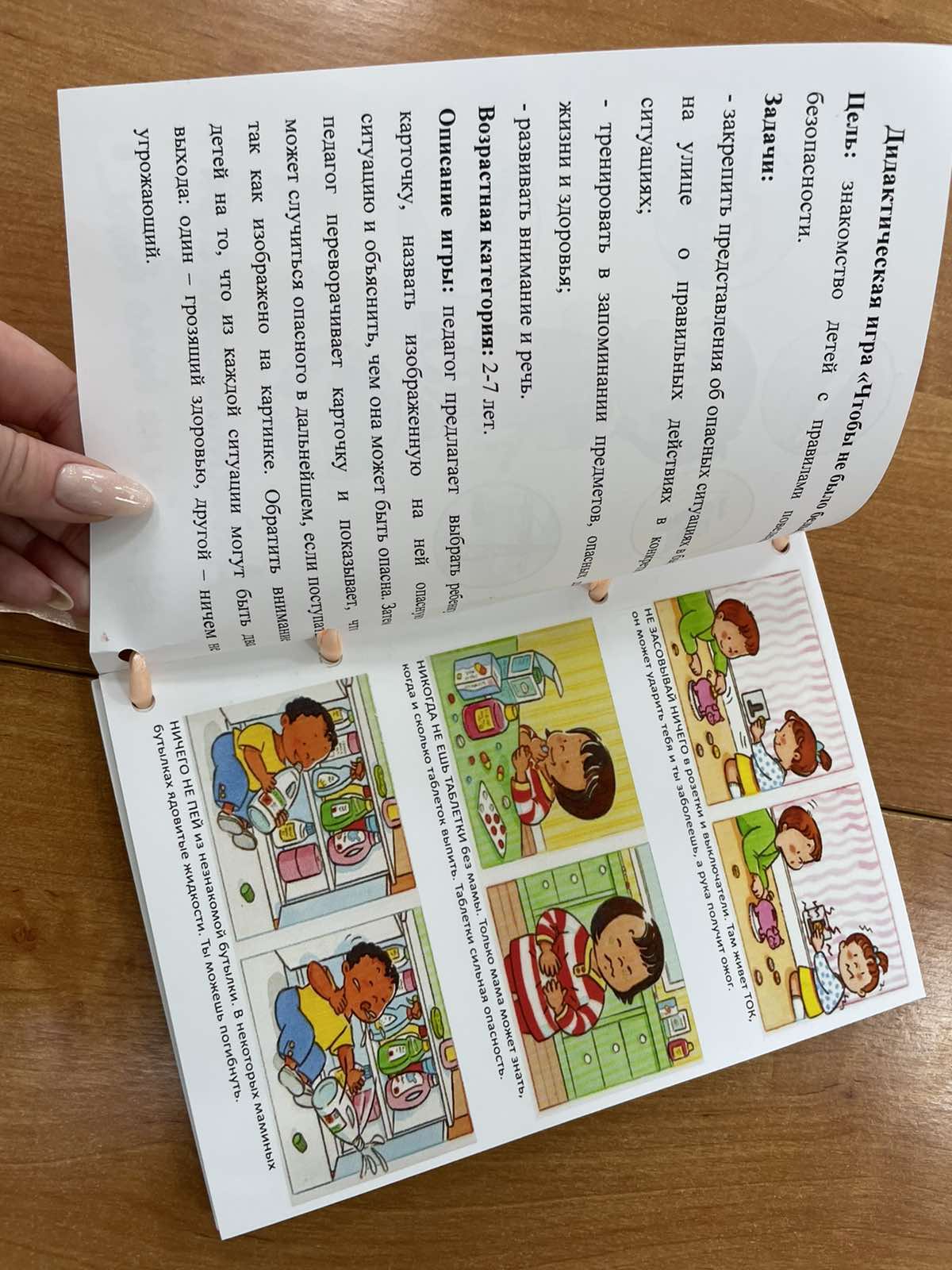 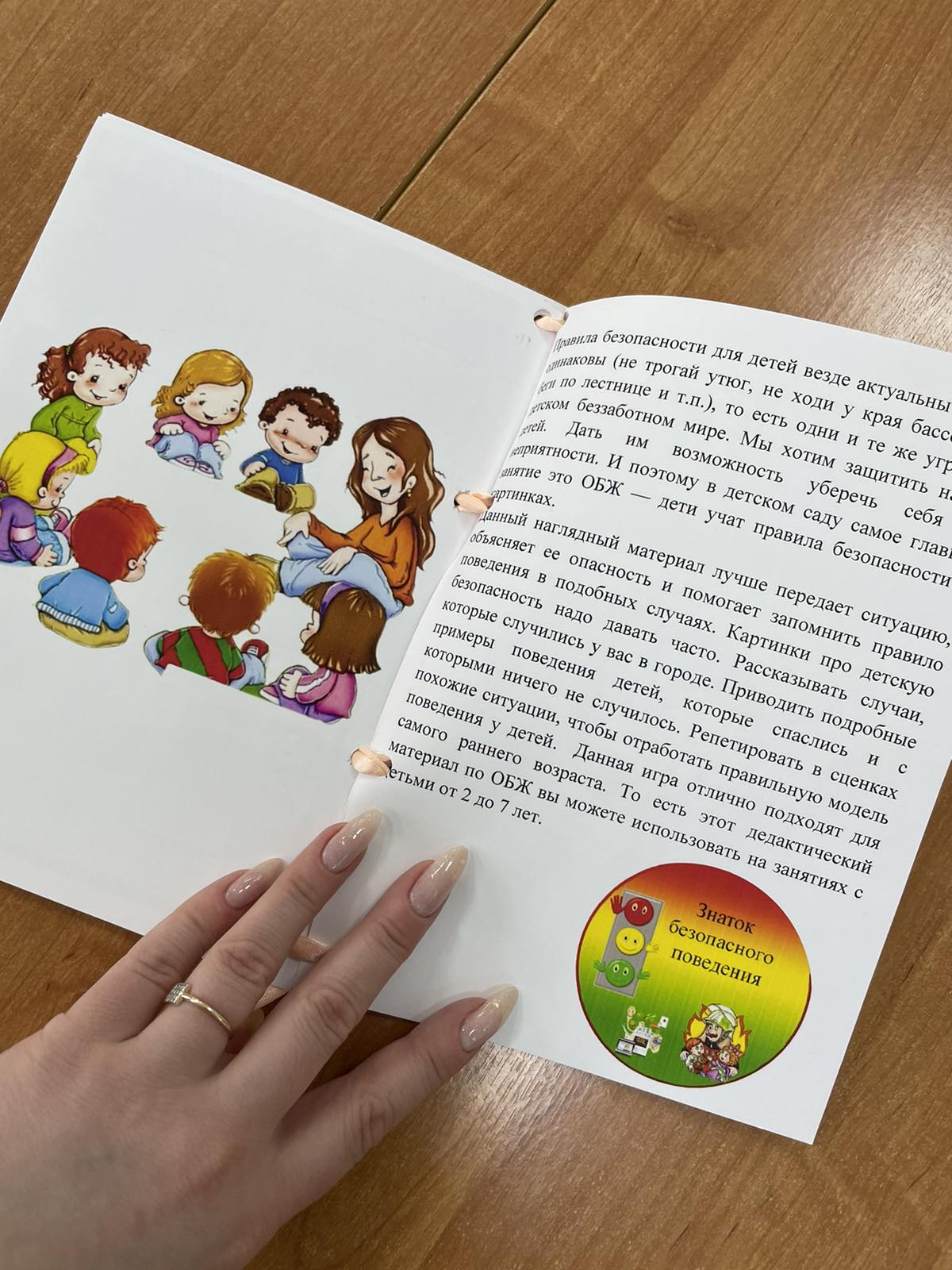 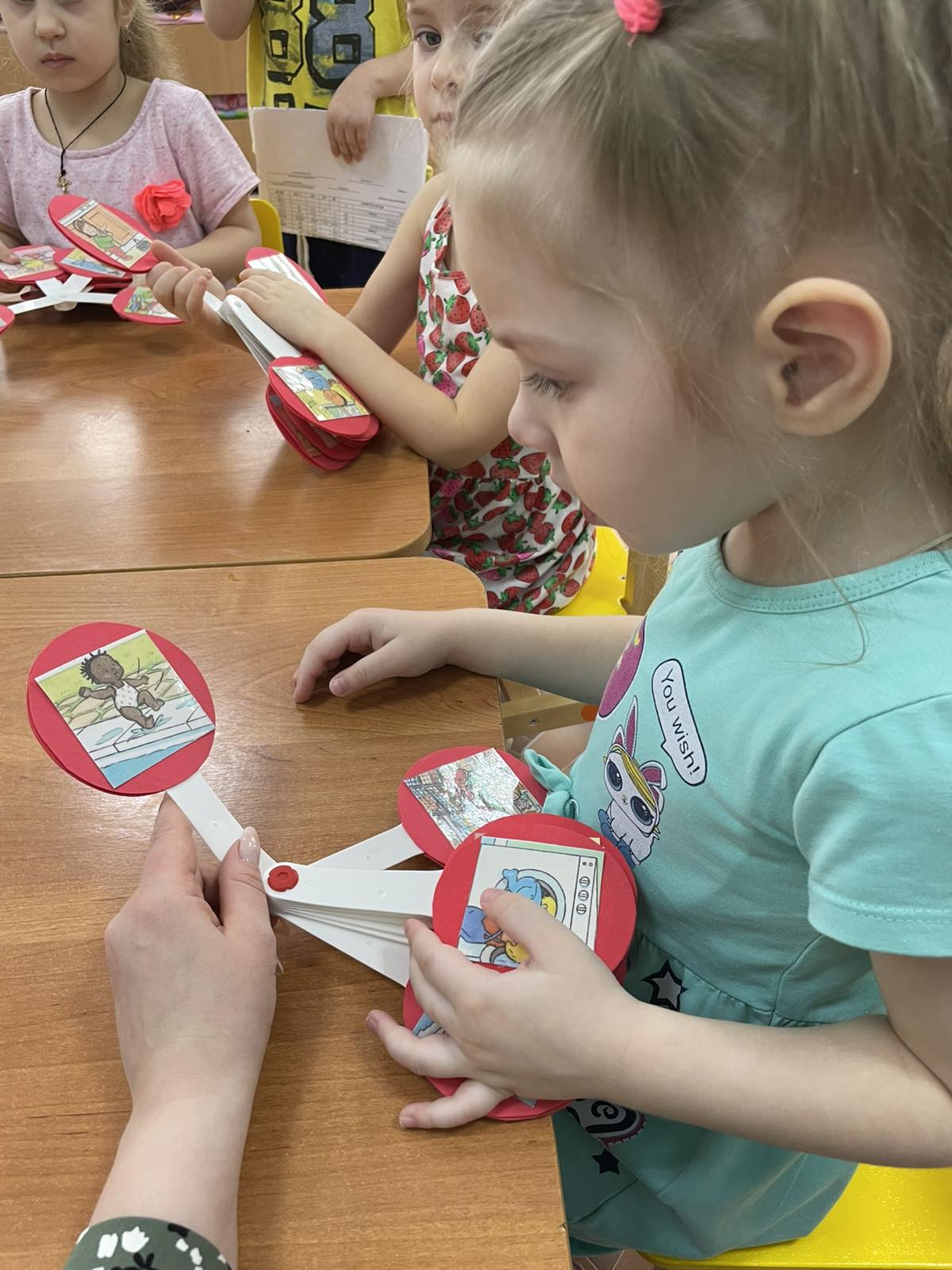 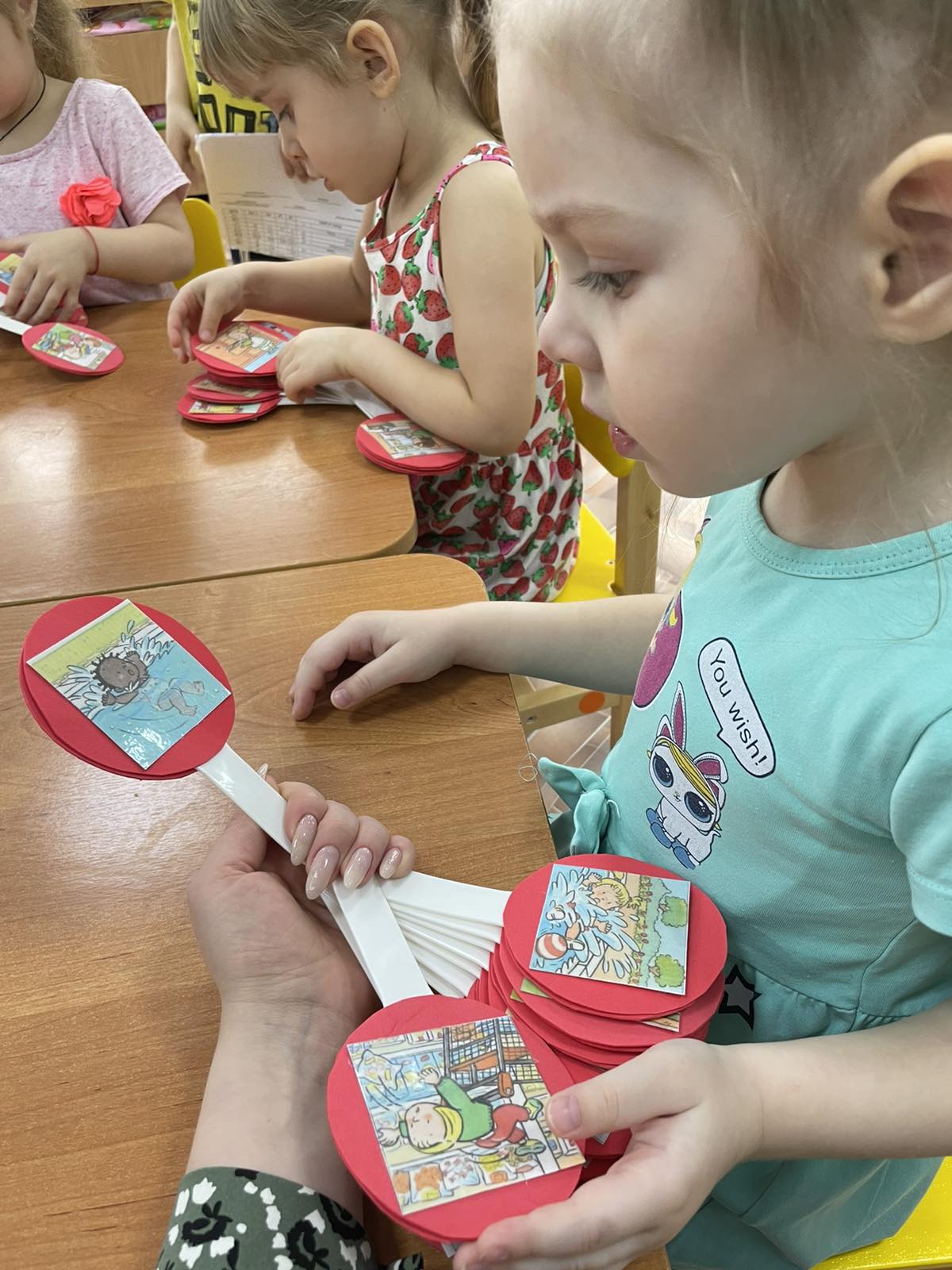 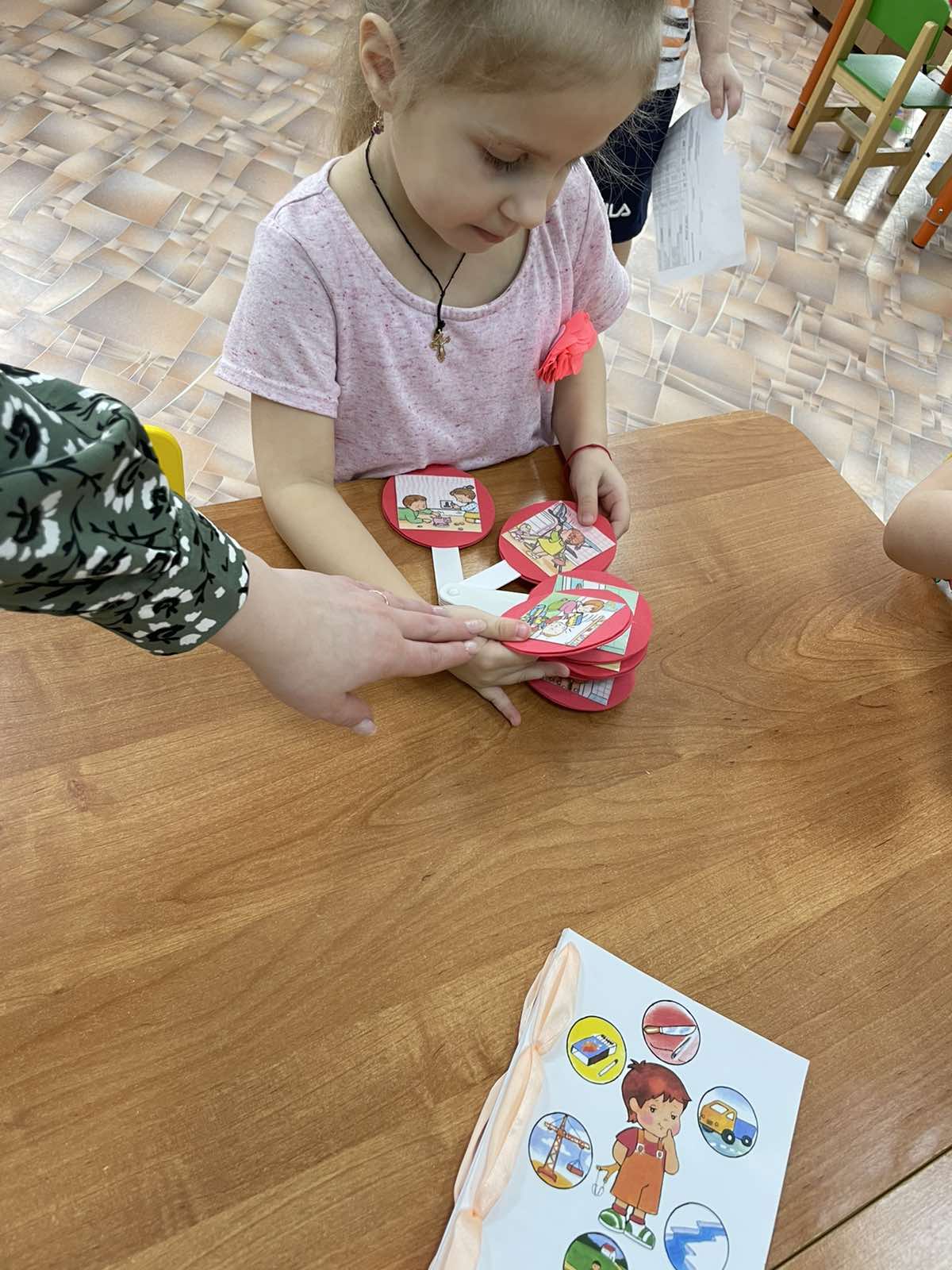 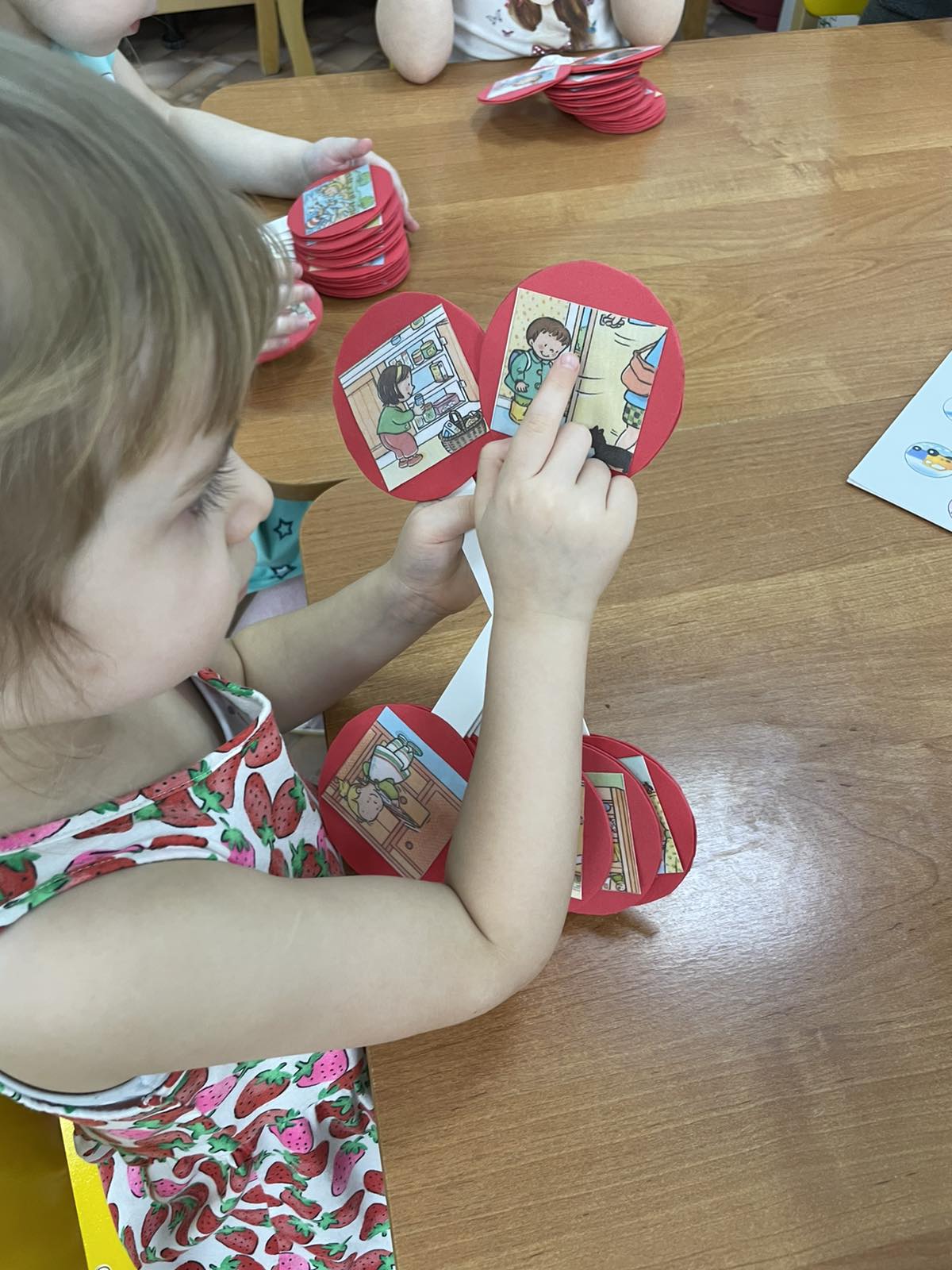 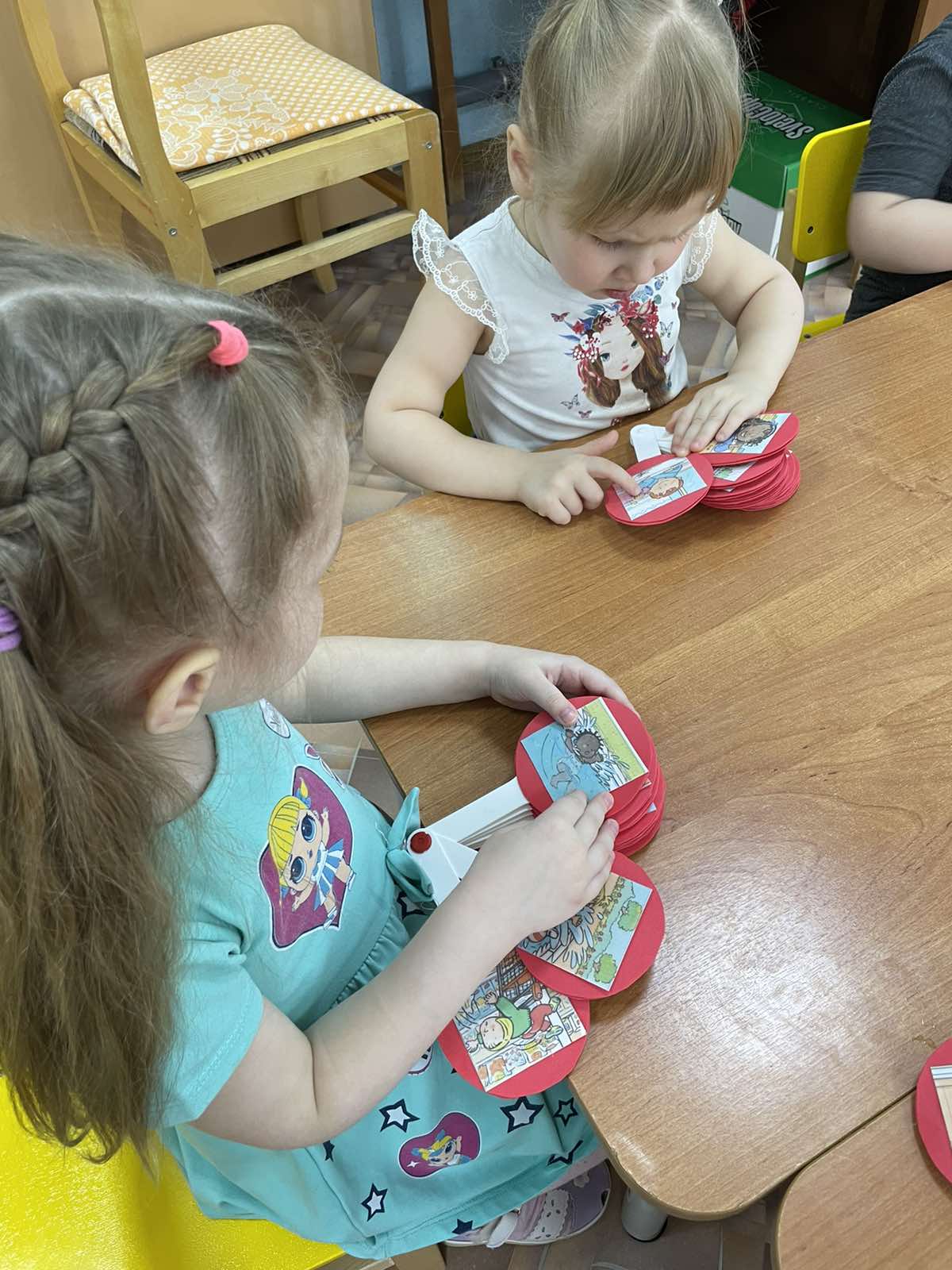 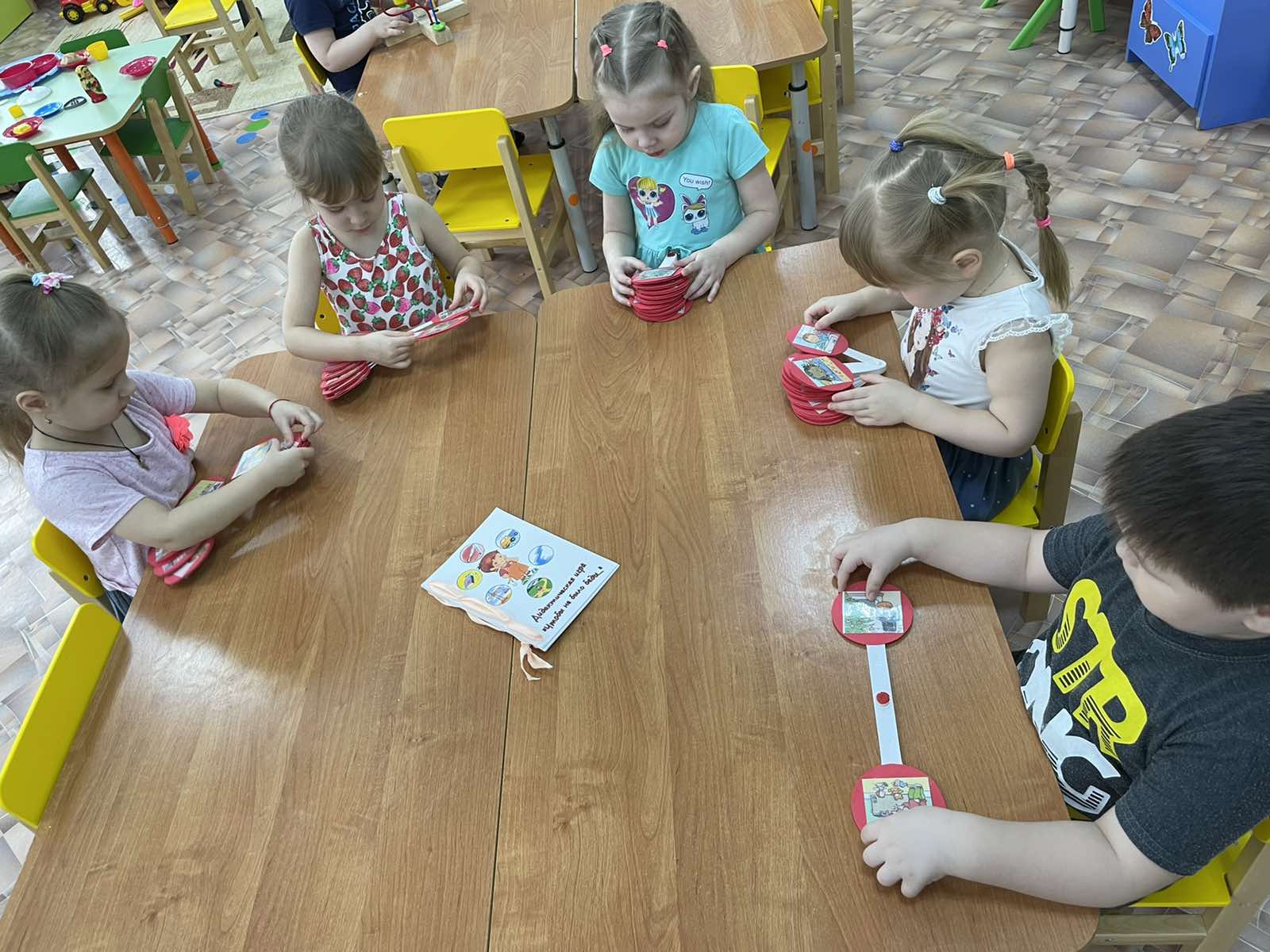 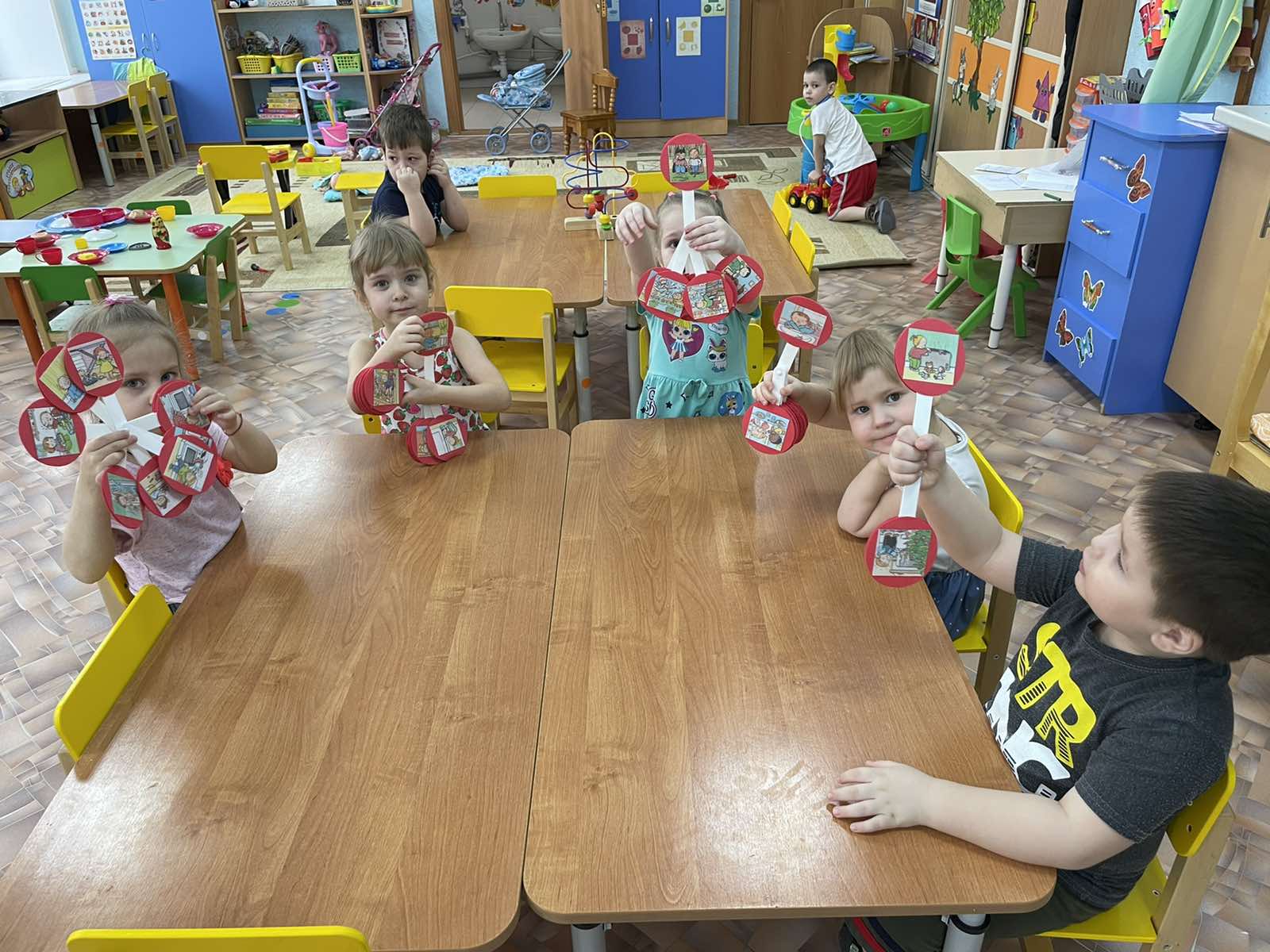